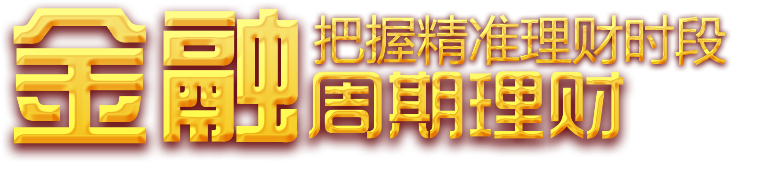 理财保险金融PPT模板
点击添加主要文字内容副标题
请输入第一部分标题
1
目录
请输入第二部分标题
2
CONTENTS
3
请输入第三部分标题
请输入第四部分标题
4
标题文字内容
01
※ 添加内容
※ 添加内容
※ 添加内容
※ 添加内容
※ 添加内容
※ 添加内容
加入标题描述
Lorem ipsum dolor sit amet, consectetuer adipiscing elit.
加入标题描述
Lorem ipsum dolor sit amet, consectetuer adipiscing elit.
01
02
加入标题描述
Lorem ipsum dolor sit amet, consectetuer adipiscing elit.
03
04
加入标题描述
Lorem ipsum dolor sit amet, consectetuer adipiscing elit.
Puzzle 02
Puzzle 04
Puzzle 01
Puzzle 03
Porem ipsum dolor sit amet, cot adipicing elit. Sed imperun velit laoreet facilisis raesent
Porem ipsum dolor sit amet, cot adipicing elit. Sed imperun velit laoreet facilisis raesent
Porem ipsum dolor sit amet, cot adipicing elit. Sed imperun velit laoreet facilisis raesent
Porem ipsum dolor sit amet, cot adipicing elit. Sed imperun velit laoreet facilisis raesent
Dark Green
Green
Red
Blue
Title Goes Here
There are many variations of passages of Lorem Ipsum available but the suffered alteration in
Title Goes Here
There are many variations of passages of Lorem Ipsum available but the suffered alteration in
Title Goes Here
There are many variations of passages of Lorem Ipsum available but the suffered alteration in
01
02
03
04
05
Title Goes Here
There are many variations of passages of Lorem Ipsum available but the suffered alteration in
Title Goes Here
There are many variations of passages of Lorem Ipsum available but the suffered alteration in
459,769K
459,769K
459,769K
459,769K
459,769K
There are many variations
 of passages of lorem
 ipsum available
There are many variations
 of passages of lorem
 ipsum available
There are many variations
 of passages of lorem
 ipsum available
There are many variations
 of passages of lorem
 ipsum available
There are many variations
 of passages of lorem
 ipsum available
您的内容打在这里，或者通过复制您的文本后，在此框中选择粘贴，并选择只保留文字。在此录入上述图表的综合描述说明。
文字
内容
点击添加
文字内容
您的内容打在这里，或者通过复制您的文本后，在此框中选择粘贴，并选择只保留文字。在此录入上述图表的综合描述说明。
文字
内容
您的内容打在这里，或者通过复制您的文本后，在此框中选择粘贴，并选择只保留文字。在此录入上述图表的综合描述说明。
文字
内容
您的内容打在这里，或者通过复制您的文本后，在此框中选择粘贴，并选择只保留文字。在此录入上述图表的综合描述说明。
文字
内容
20%
70%
Title Goes Here
There are many variations of passages of Lorem Ipsum available but the suffered alteration in
Title Goes Here
There are many variations of passages of Lorem Ipsum available but the suffered alteration in
Title Goes Here
There are many variations of passages of Lorem Ipsum available but the suffered alteration in
Title Goes Here
There are many variations of passages of Lorem Ipsum available but the suffered alteration in
90%
50%
标题文字内容
02
※ 添加内容
※ 添加内容
※ 添加内容
※ 添加内容
※ 添加内容
※ 添加内容
添加
内容
添加
内容
添加
内容
添加
内容
Facebook
Twitter
Pinterest
Google+
77% Users
95% Users
87% Users
78% Users
There are many variations of passages of Lorem Ipsum available, but the majority have suffered alteration in some form, by injected humour, or randomised words which don't look even slightly believable. If you are going to use a passage of Lorem Ipsum, you need to be sure there isn't anything embarrassing hidden in the middle of text.
Puzzle 02
Puzzle 04
Puzzle 01
Puzzle 03
Porem ipsum dolor sit amet, cot adipicing elit. Sed imperun velit laoreet facilisisan raesent dala encari rinadewnita
Porem ipsum dolor sit amet, cot adipicing elit. Sed imperun velit laoreet facilisisan raesent dala encari rinadewnita
Porem ipsum dolor sit amet, cot adipicing elit. Sed imperun velit laoreet facilisisan raesent dala encari rinadewnita
Porem ipsum dolor sit amet, cot adipicing elit. Sed imperun velit laoreet facilisisan raesent dala encari rinadewnita
Keyword
Keyword
Keyword
Keyword
Keyword
Keyword
Keyword
Keyword Here
Keyword Here
Keyword Here
Keyword Here
There are many variations passages of lorem ipsum available  majority have suffered alteration .
There are many variations passages of lorem ipsum available  majority have suffered alteration
There are many variations passages of lorem ipsum available  majority have suffered alteration
There are many variations passages of lorem ipsum available  majority have suffered alteration
Keyword Here
Keyword Here
There are many variations passages of lorem ipsum available  majority have suffered alteration .
There are many variations passages of lorem ipsum available  majority have suffered alteration .
01
03
02
04
Fourth Step
Third Step
Second Step
First Step
There are many  in variations passage of lorem ipsum available but the majority have in slightly
There are many  in variations passage of lorem ipsum available but the majority have in slightly
There are many  in variations passage of lorem ipsum available but the majority have in slightly
There are many  in variations passage of lorem ipsum available but the majority have in slightly
There are many variations of passages of lorem ipsum available, but the majority have suffered alteration in some form, by injected humour randomized words which don't look even slightly believable. If you are going to use A passage of lorem ipsum, you need to be sure there embarrassing hidden in the middle of text. All the lorem ipsum generators on the internet tend to repeatpredefined chunks as of lorem but the majority have suffered alteration in some form  necessary.
Porem ipsum dolor sit amet, conetetur adipiscing elit. Sed imperdiet tincidun velit laoreet facilisis raesent
Atention
Interest
Porem ipsum dolor sit amet, conetetur adipiscing elit. Sed imperdiet tincidun velit laoreet facilisis raesent
Desire
Porem ipsum dolor sit amet, conetetur adipiscing elit. Sed imperdiet tincidun velit laoreet facilisis raesent
Action
Porem ipsum dolor sit amet, conetetur adipiscing elit. Sed imperdiet tincidun velit laoreet facilisis raesent
Title Goes Here
There are many variations.
90%
Title Goes Here
There are many variations.
75%
Title Goes Here
There are many variations.
50%
Title Goes Here
There are many variations.
25%
标题文字内容
03
※ 添加内容
※ 添加内容
※ 添加内容
※ 添加内容
※ 添加内容
※ 添加内容
Idea 01
Idea 02
Idea 03
variations of passageslorem ipsum available
variations of passageslorem ipsum available
variations of passageslorem ipsum available
Idea 01
variations of passageslorem ipsum available
Idea 02
variations of passageslorem ipsum available
Idea 03
variations of passageslorem ipsum available
KEY WORD
KEY WORD
KEY WORD
KEY WORD
There are many variations of passages of lorem ipsum available but the majority have even slightly
There are many variations of passages of lorem ipsum available but the majority have even slightly
There are many variations of passages of lorem ipsum available but the majority have even slightly
There are many variations of passages of lorem ipsum available but the majority have even slightly
Keyword Here
Keyword Here
Keyword Here
Keyword Here
There are many variations passages of lorem ipsum available  majority have suffered alteration .
There are many variations passages of lorem ipsum available  majority have suffered alteration
There are many variations passages of lorem ipsum available  majority have suffered alteration
There are many variations passages of lorem ipsum available  majority have suffered alteration
Keyword Here
There are many variations passages of lorem ipsum available  majority have suffered alteration .
Brainstorm
Research
Analysis
Launch
Design
There are many variationsof passages lorem ipsum available, but the majority suffered alterationsome form
There are many variationsof passages lorem ipsum available, but the majority suffered alterationsome form
There are many variationsof passages lorem ipsum available, but the majority suffered alterationsome form
There are many variationsof passages lorem ipsum available, but the majority suffered alterationsome form
There are many variationsof passages lorem ipsum available, but the majority suffered alterationsome form
Keyword Here
Keyword Here
Keyword Here
Keyword Here
There are many variations passages lorem ipsum available  majority have suffered alteration .
There are many variations passages of lorem ipsum available
There are many variations passages of lorem ipsum available  majority have suffered alteration
There are many variations passages lorem ipsum available  majority have suffered alteration
Keyword Here
There are many variations passages of lorem ipsum available  majority have suffered alteration .
标题文字内容
04
※ 添加内容
※ 添加内容
※ 添加内容
※ 添加内容
※ 添加内容
※ 添加内容
Lorem ipsum dolor sit amet, consectetur adipiscing elit. Integer dolor quam, pretium eu placerat eu semper et nunc.
90%
Cool Animation
Great Design
Lorem ipsum dolor sit amet, consectetuer adipiscing elit, sed diam nonummy nibh euismod tincidunt ut laoreet dolore magna aliquam erat volutpat.
Lorem ipsum dolor sit amet, consectetuer adipiscing elit, sed diam nonummy nibh euismod tincidunt ut laoreet dolore magna aliquam erat volutpat.
Per/Month
Lorem ipsum dolor sit amet, consectetur adipiscing elit. Integer dolor quam, pretium eu placerat eu semper et nunc.
85%
Per/Month
Get Your Target
Just start
There are many variations passages of lorem ipsum available  majority have suffered alteration .
There are many variations passages of lorem ipsum available  majority have suffered alteration .
Construction
Get Your Target
There are many variations passages of lorem ipsum available  majority have suffered alteration .
There are many variations passages of lorem ipsum available  majority have suffered alteration .
Step Four
Step Three
Step Two
Step One
PROJECTS DEVELOPMENT
There are many variations of passages of Lorem Ipsum available, but the majority suffered.
PROJECTS DEVELOPMENT
There are many variations of passages of Lorem Ipsum available, but the majority suffered.
PROJECTS DEVELOPMENT
There are many variations of passages of Lorem Ipsum available, but the majority suffered.
PROJECTS DEVELOPMENT
There are many variations of passages of Lorem Ipsum available, but the majority suffered.
Keyword goes here
Keyword goes here
Keyword goes here
There are many variations of passages 
of Lorem Ipsum available, but the have suffered alteration in some  form, by humour, or randomized words which  don't believable
There are many variations of passages 
of Lorem Ipsum available, but the have suffered alteration in some  form, by humour, or randomized words which  don't believable
There are many variations of passages 
of Lorem Ipsum available, but the have suffered alteration in some  form, by humour, or randomized words which  don't believable
Keyword goes here
There are many variations of passages 
of Lorem Ipsum available, but the have suffered alteration in some  form, by humour, or randomized words which  don't believable
04
01
Third Step
Fourth Step
Second Step
First Step
There are many  in variations passage of lorem ipsum available but the majority have in slightly
There are many  in variations passage of lorem ipsum available but the majority have in slightly
There are many  in variations passage of lorem ipsum available but the majority have in slightly
There are many  in variations passage of lorem ipsum available but the majority have in slightly
02
03